В гости к Весне.
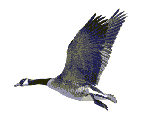 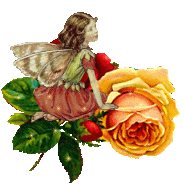 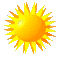 Презентацию выполнила
Учитель начальных классов 
МКОУ Лизиновская СОШ 
Цемина Марина Анатольевна
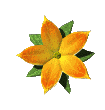 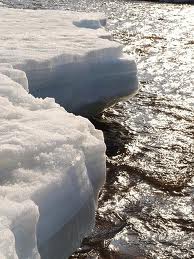 Если речка голубая
Пробудилась ото сна,
И бежит, в полях
сверкая-
Значит, к нам пришла…
Если снег везде растаял
И трава в лесу видна,
И поет пичужек стая-
Значит, к нам пришла …
Если солнце разрумянит
Наши щеки докрасна,
Нам еще приятней станет-
Значит, к нам пришла …
Задание Карандаша
Март                    Апрель       Май
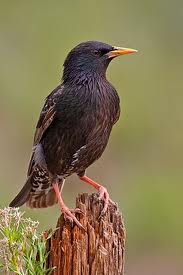 Дует теплый южный ветер.
Солнышко все ярче светит,
Снег худеет, мокнет, тает,
Грач горластый прилетает.
Что за месяц? Кто узнает
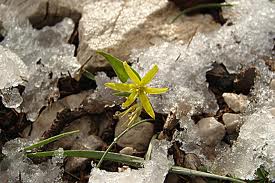 Яростно река ревет
И разламывает лед.
В домик свой скворец вернулся,
А в лесу медведь проснулся.
В небе жаворонка трель.
Кто же к нам пришел?
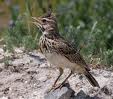 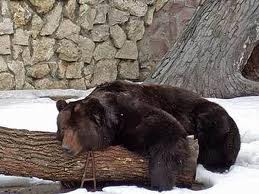 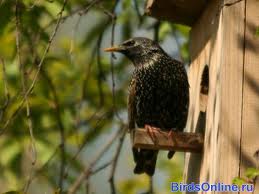 Зеленеет даль полей
Запевает соловей.
В белый цвет оделся сад,
Пчелы первые летят.
Гром грохочет. Угадай,
Что за месяц это?
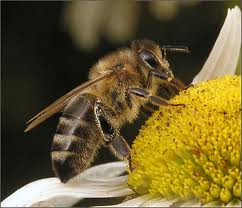 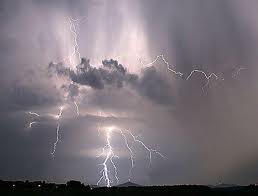 Исправьте ошибки
Теплая весна сейчас.
Виноград созрел у нас.
Конь рогатый на лугу
Летом прыгает в снегу.
Поздней осенью медведь
Любит в речке посидеть.
А зимой среди ветвей
Га-га-га пел соловей.